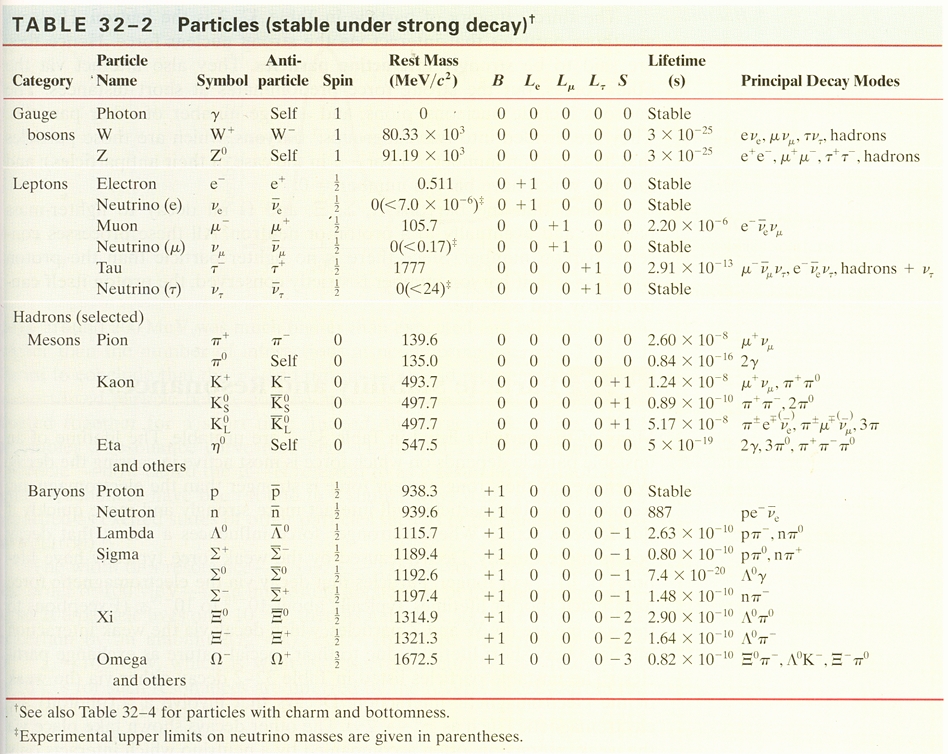 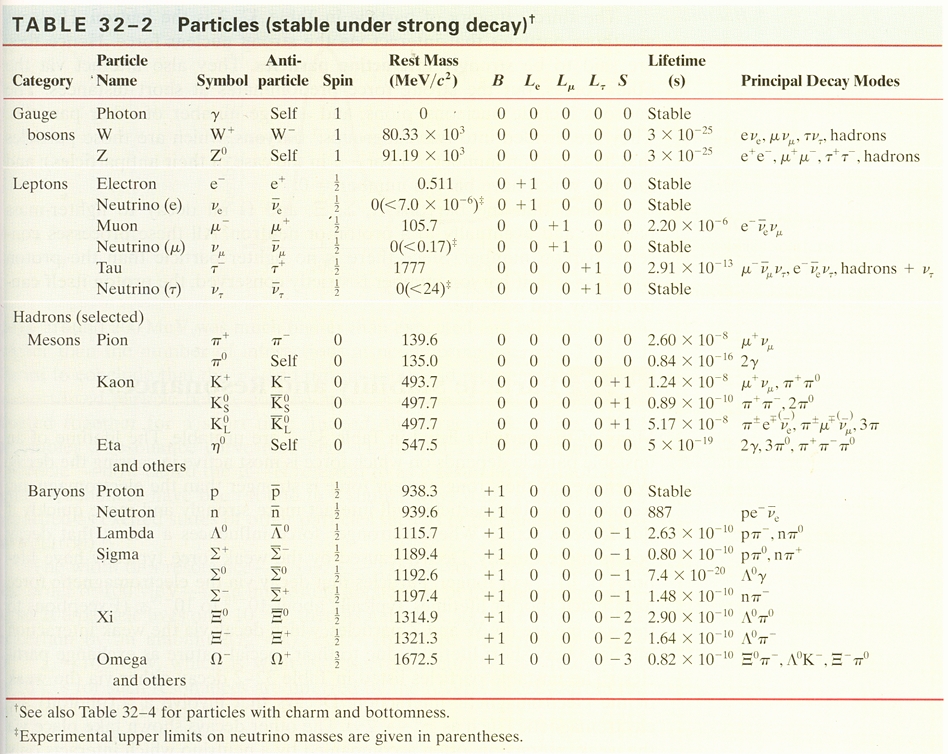 Conservation Laws - Lepton Number
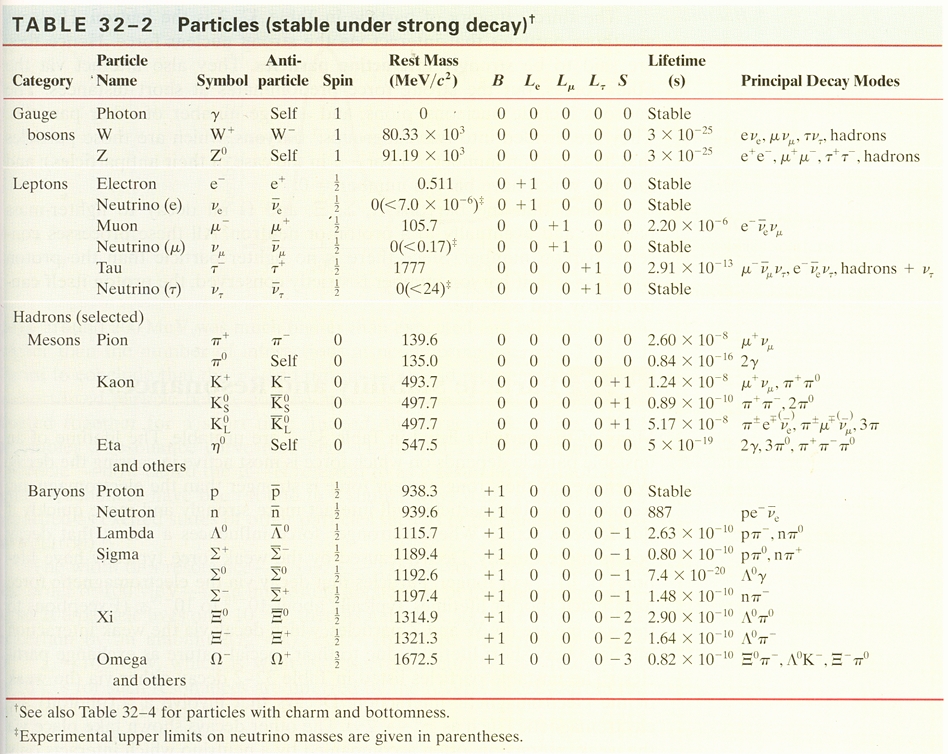 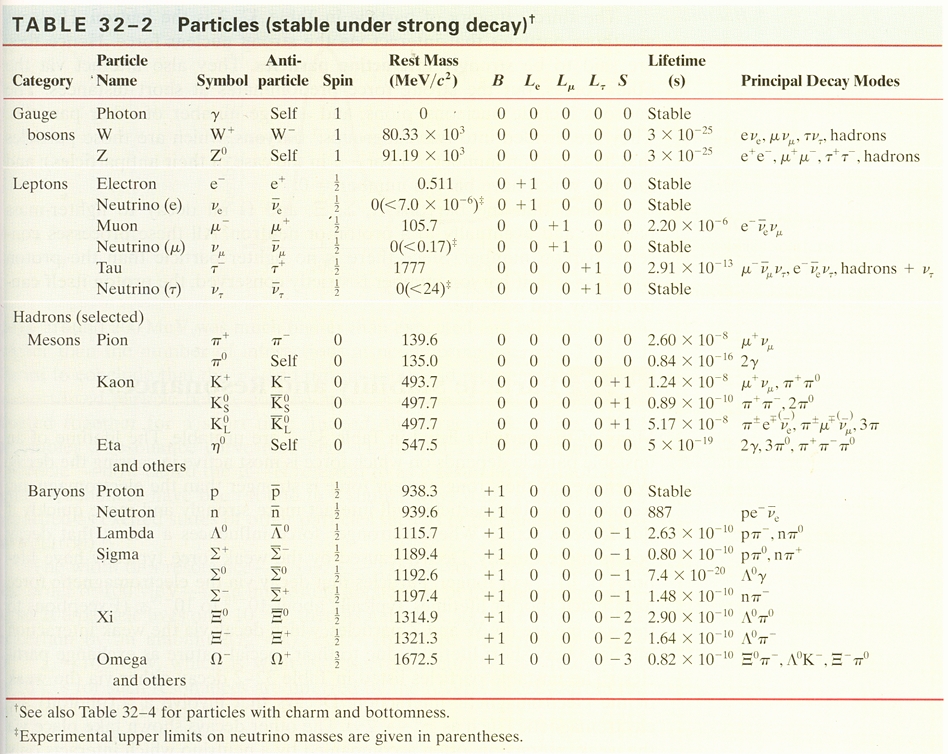 Lepton number is conserved too
Le - Electron/electron neutrino
L - Muon/muon neutrino
L - Tau/Tau neutrino
Remember - anti particles have negative lepton numbers
Neutrinos are believed to have mass
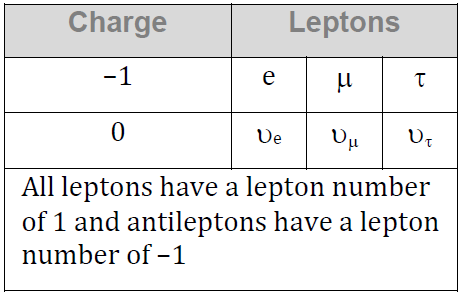 Can the following decay occur?

			τ-    →    -    +    o    +    τ
Charge:

Mass/Energy:

Lτ:
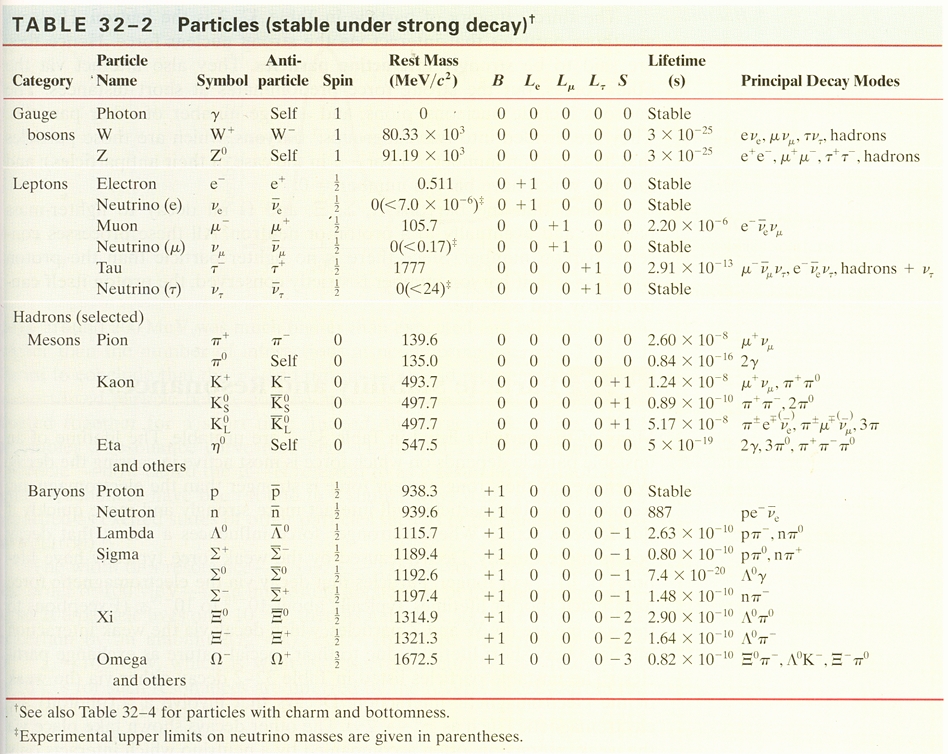 Does it have enough mass?
Can a Muon decay into mesons
Could a Tau decay into a baryon/meson?
18>1
What is the missing decay product?

			τ-    →    τ    +    e-    +     ??
Charge:

Mass/Energy:

Lτ:
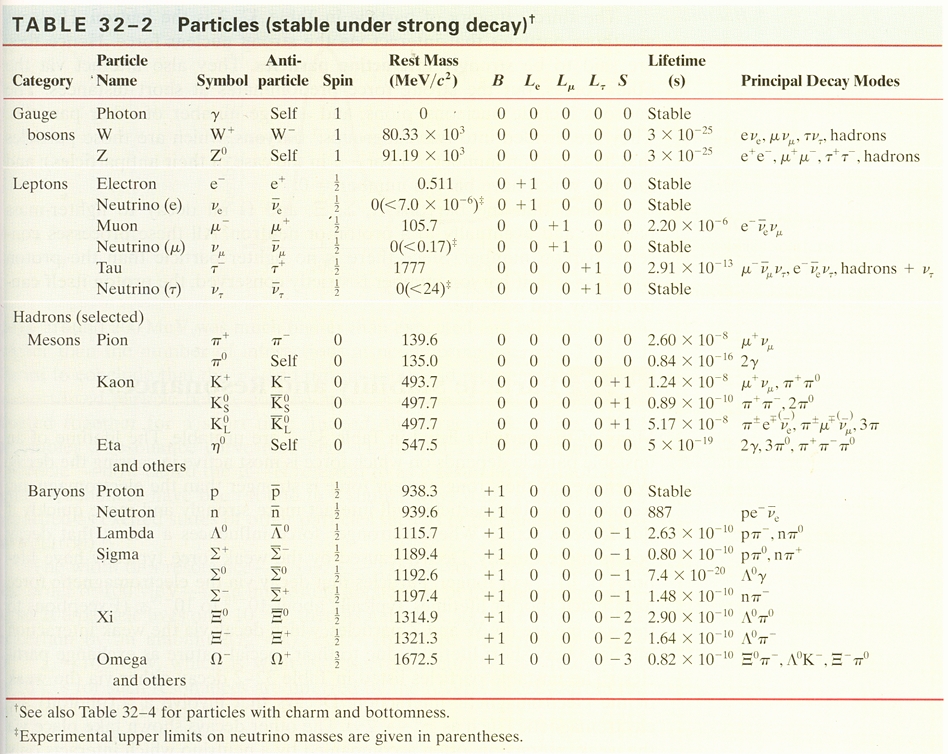 19>1
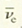 Can the following decay occur?

			τ+  →  -  +  +  +  +  +  o  +  τ
Charge:

Mass/Energy:

Lτ:
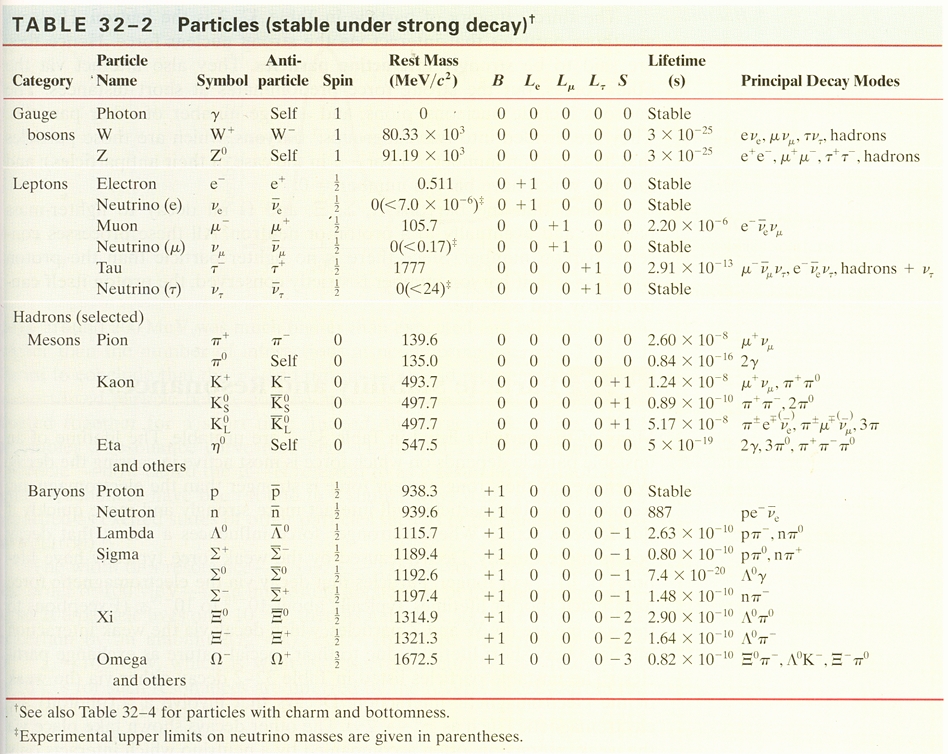 no
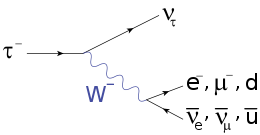 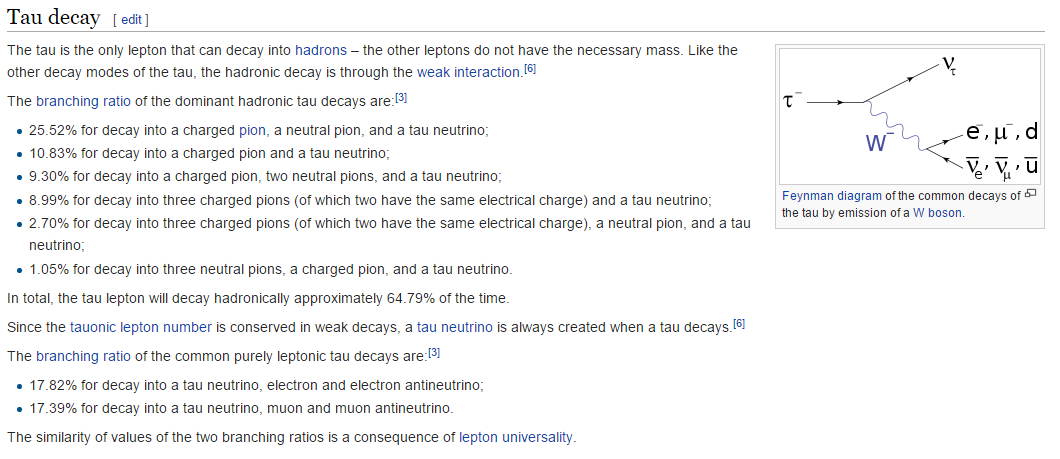 6027Co 		6028Ni   +   -   +   e
137N 		136C     +   +   + e
Le	L	L
Electron		e-	+1	0	0
Neutrino (e)		e	+1	0	0
Beta Decay:
Emission of an electron neutrino allowed Le to be conserved:
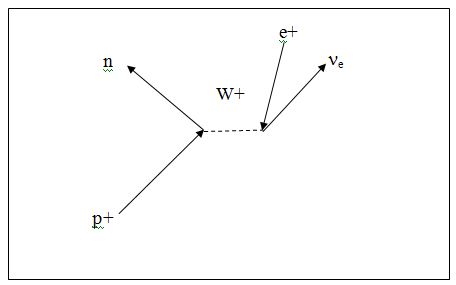 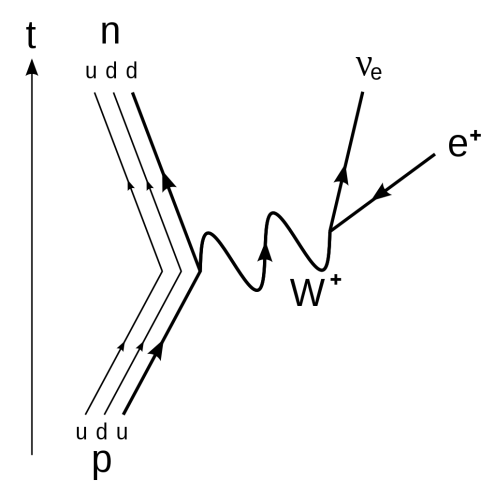 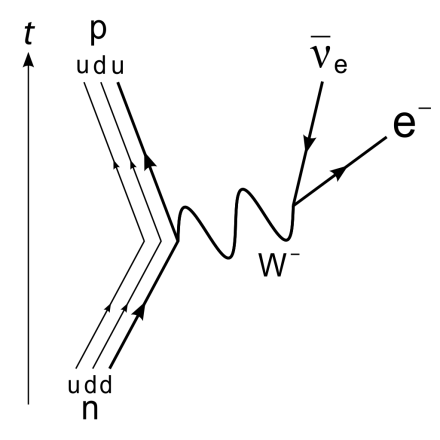 Whiteboards:
 Is the Decay Possible?
1-5
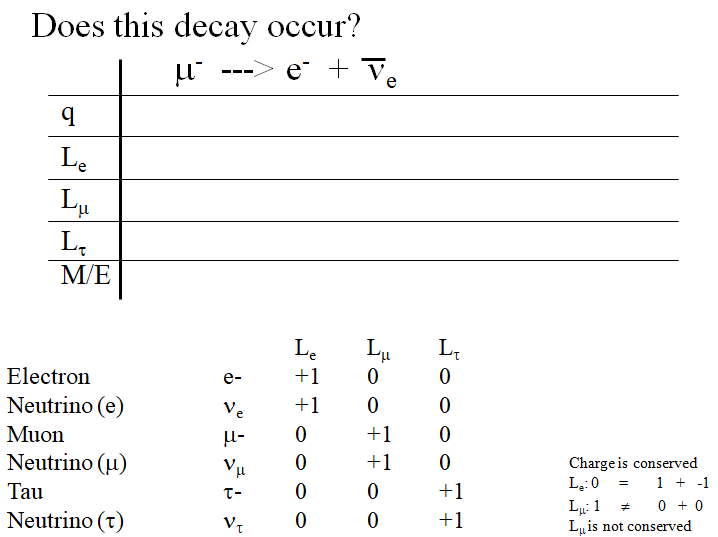 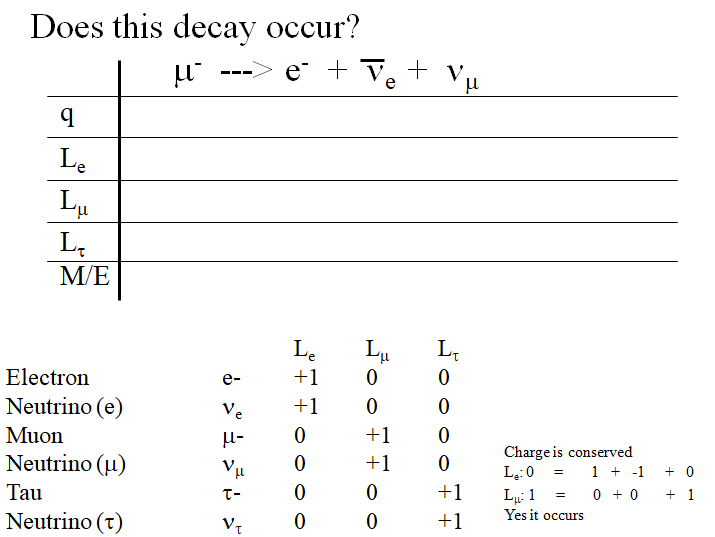 -  ---> e-  +  e  +  
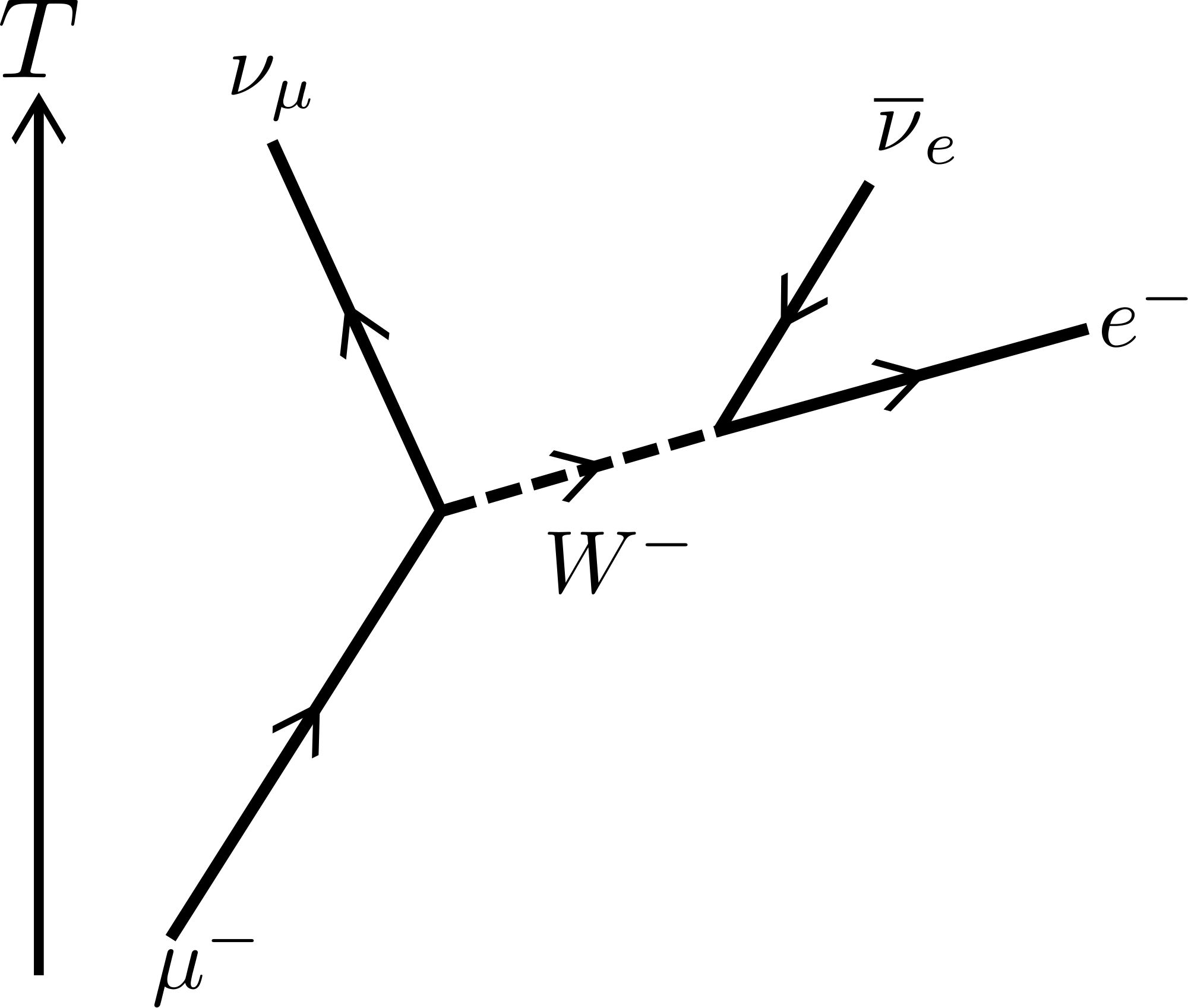 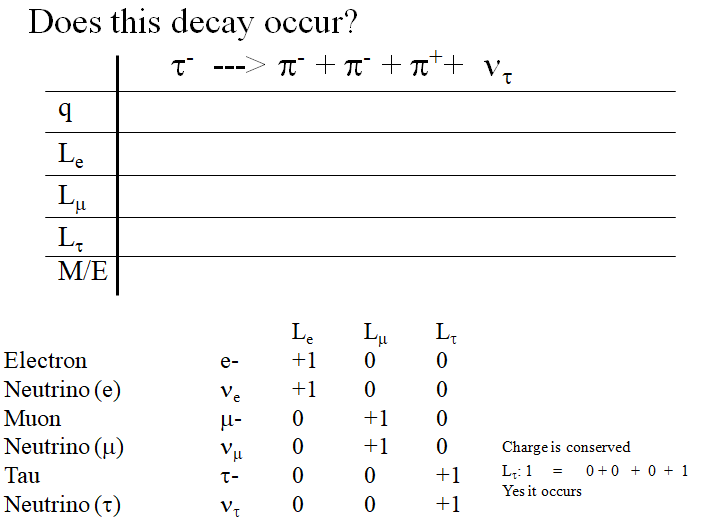 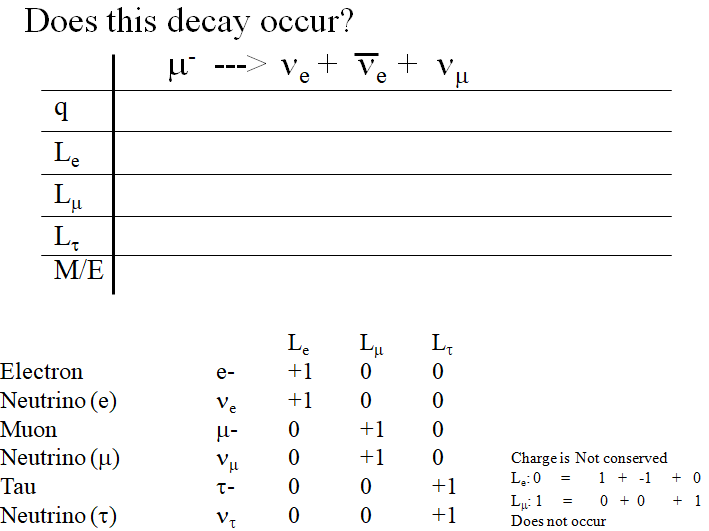 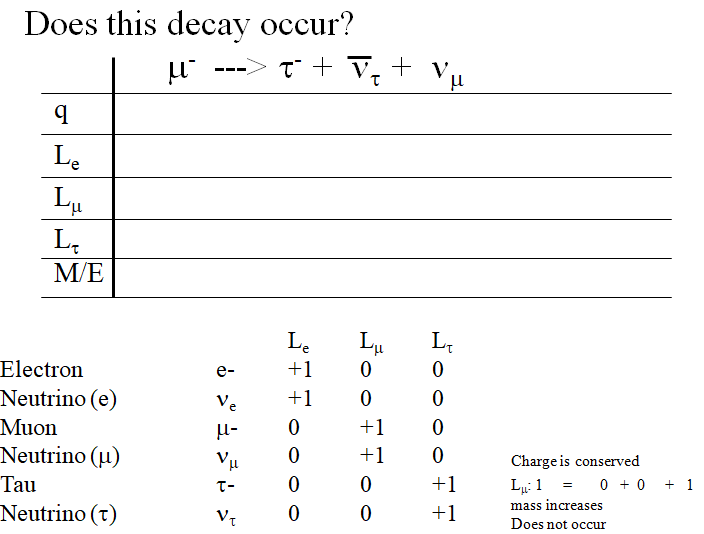 Whiteboards:
 Find the missing decay product
1-5
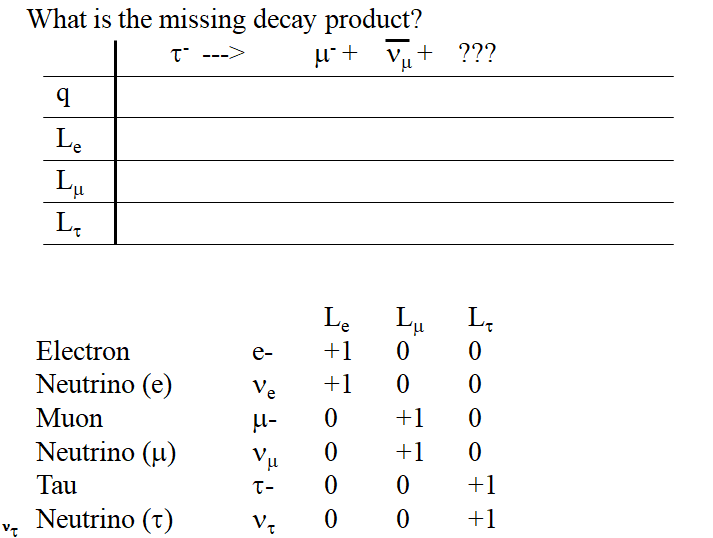 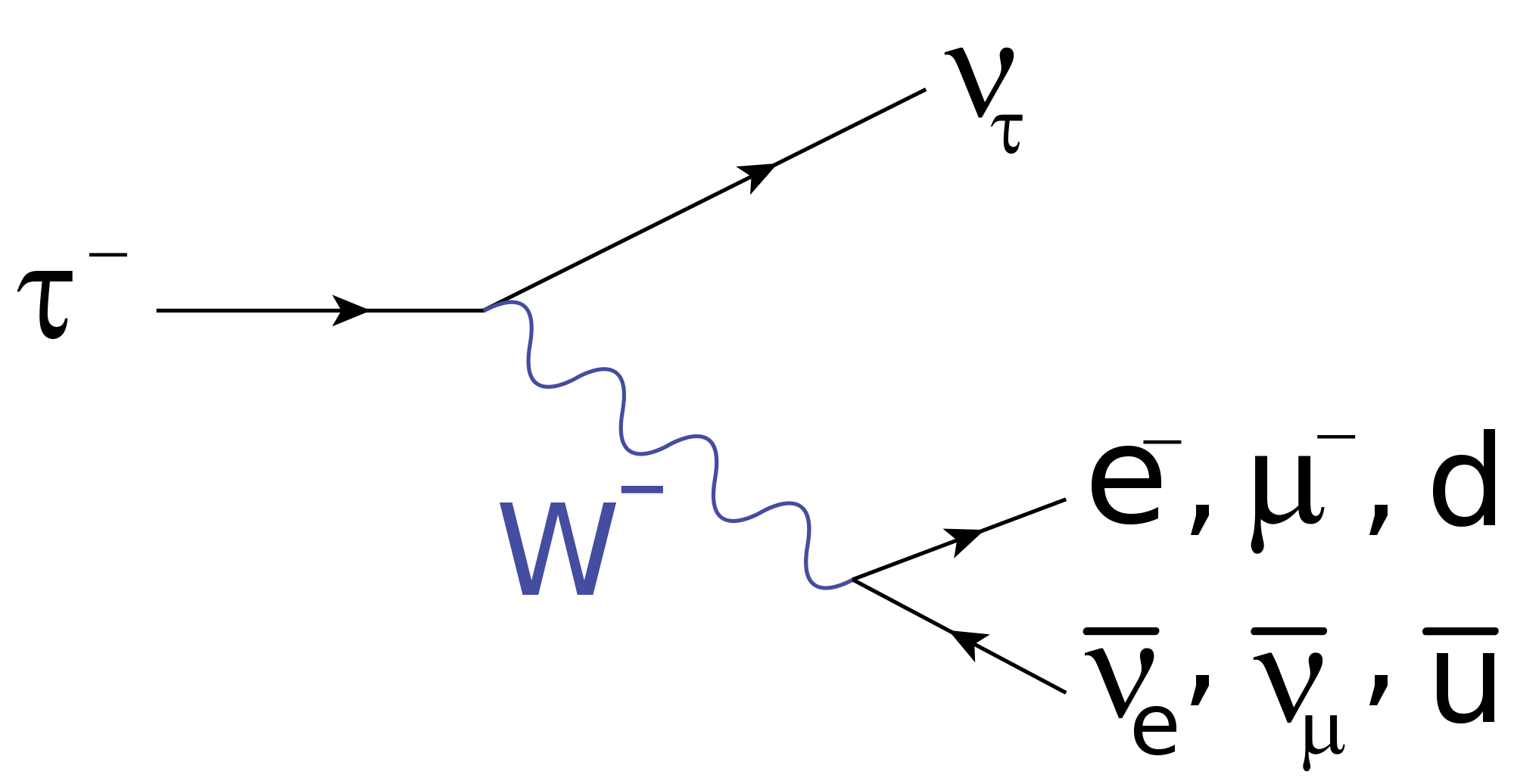 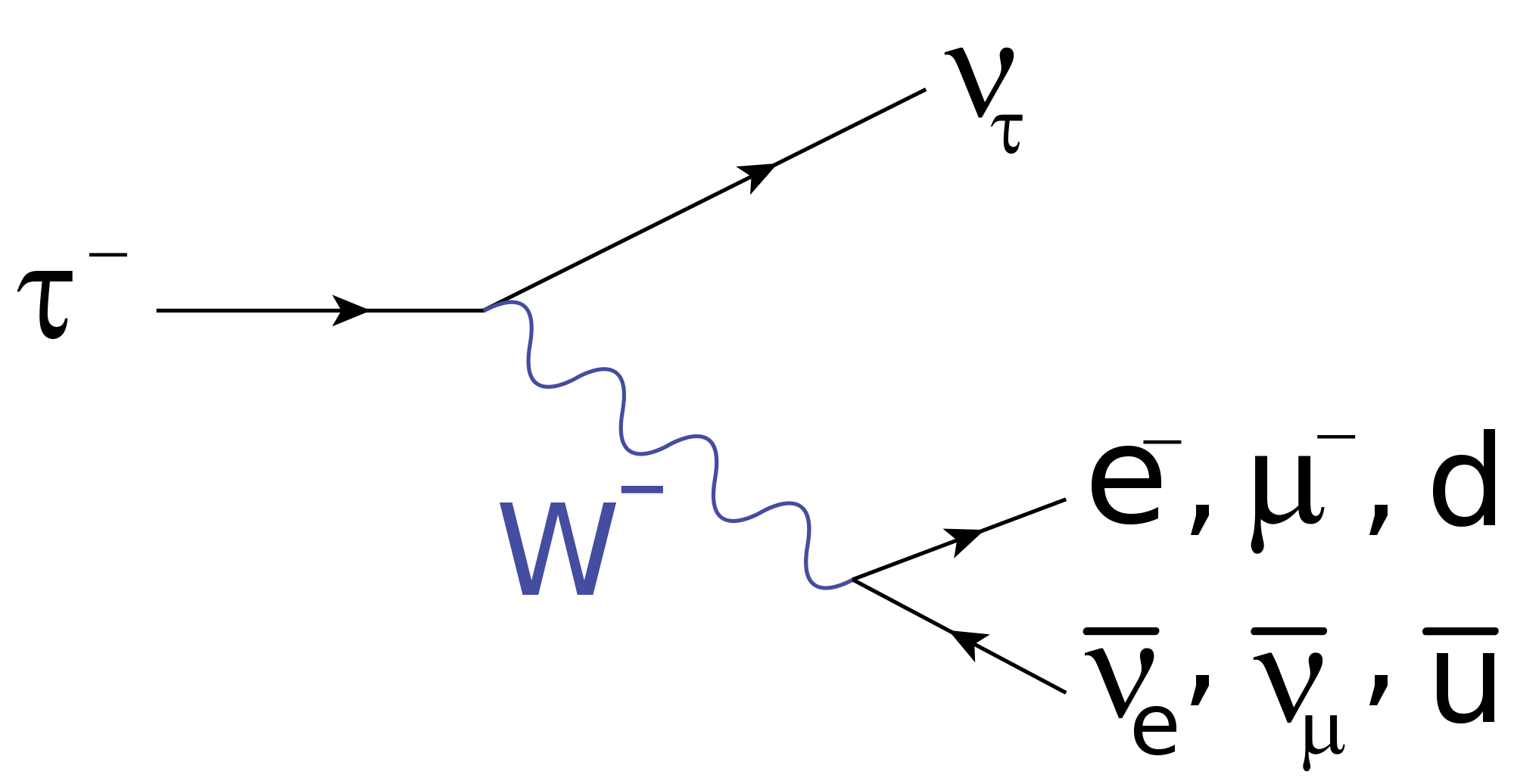 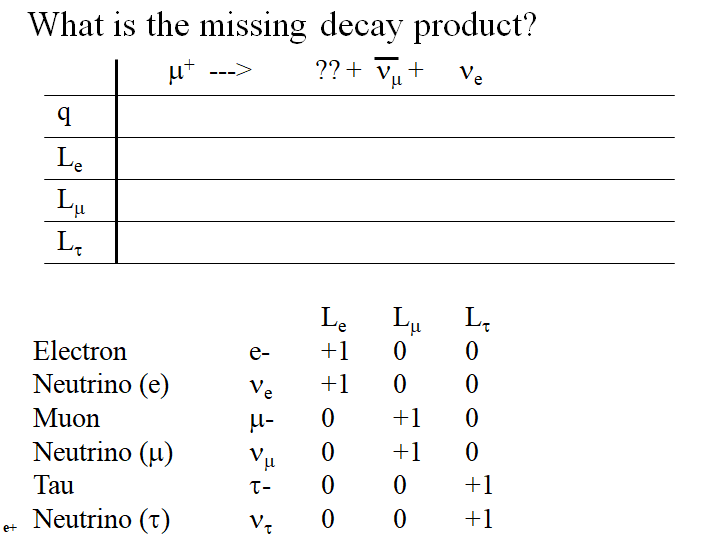 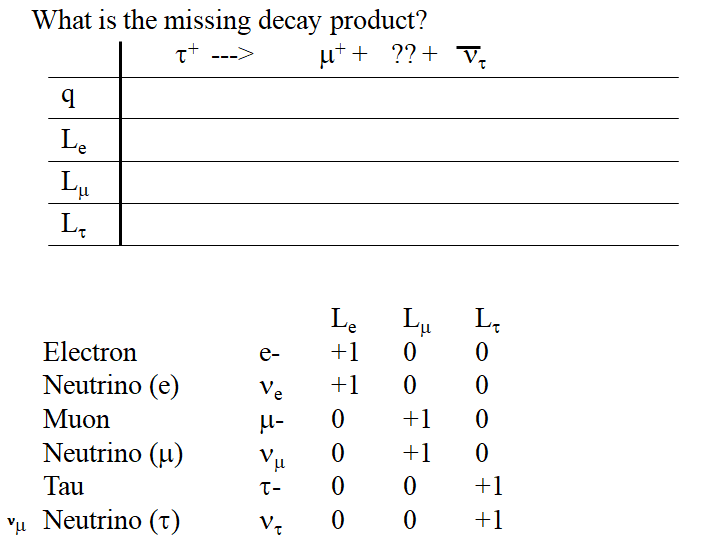 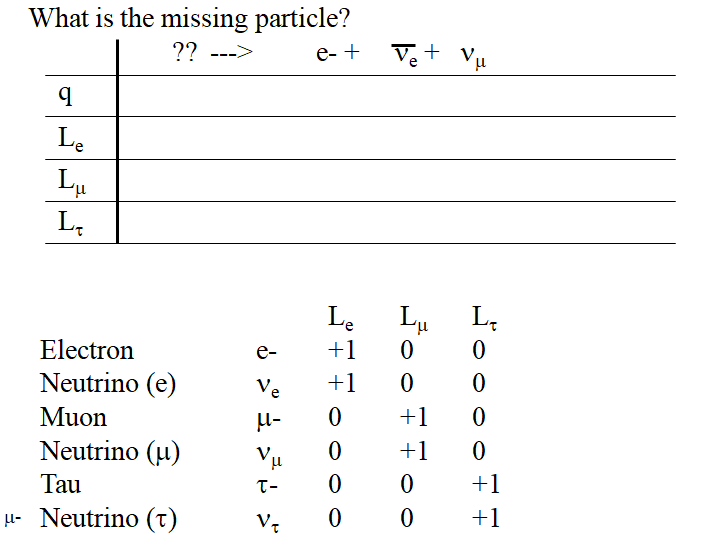